HB 7 discussion
IAL
June 2022
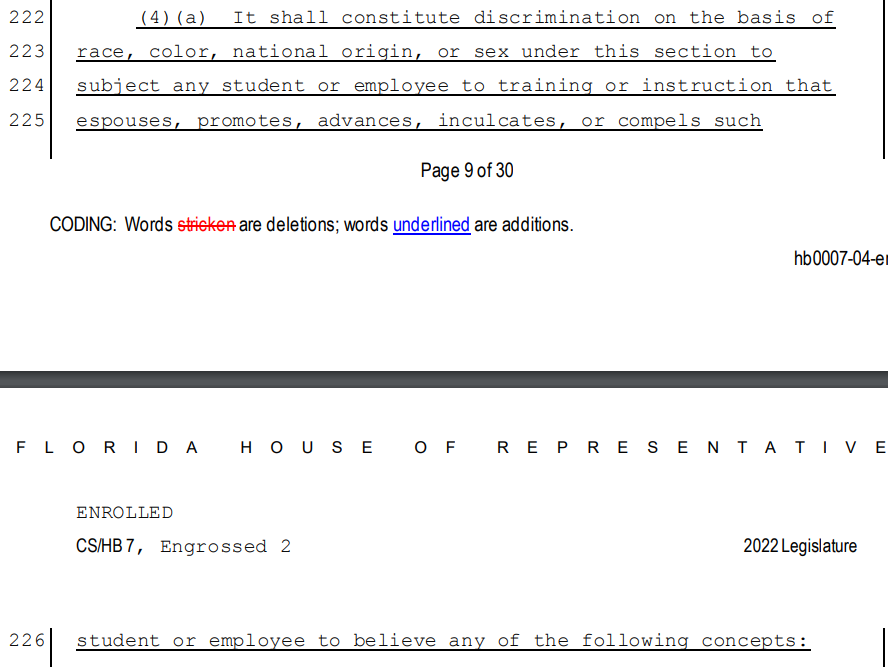 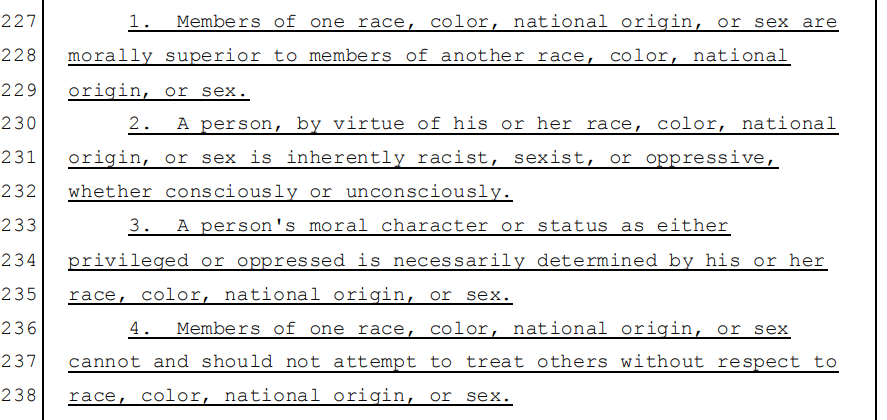 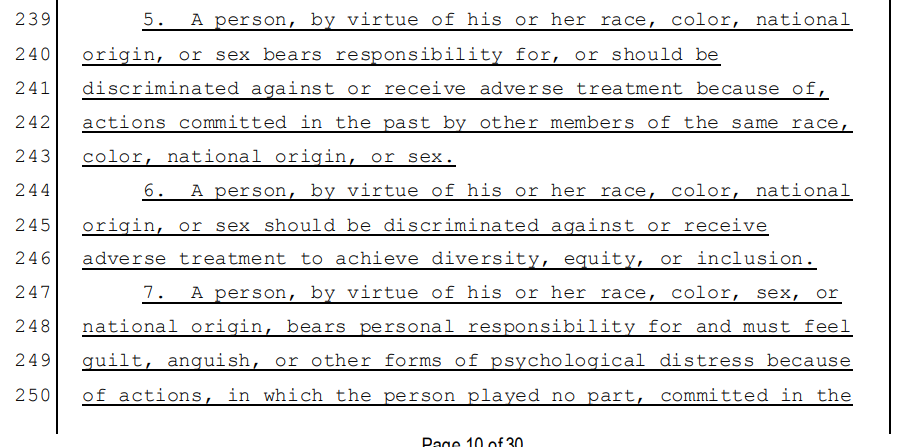 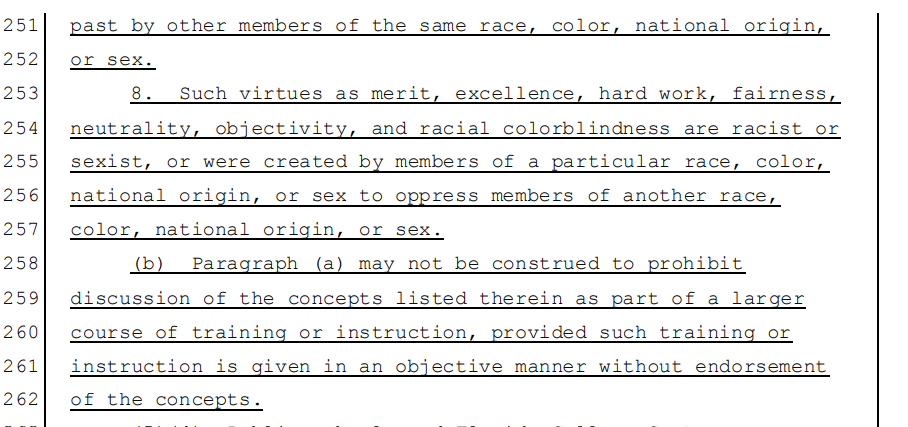 UF presentation for instructors:Understanding House Bill 7
the HB 7 Presentation link: https://media.coip.aa.ufl.edu/public_live/hb7/presentation_html5.html